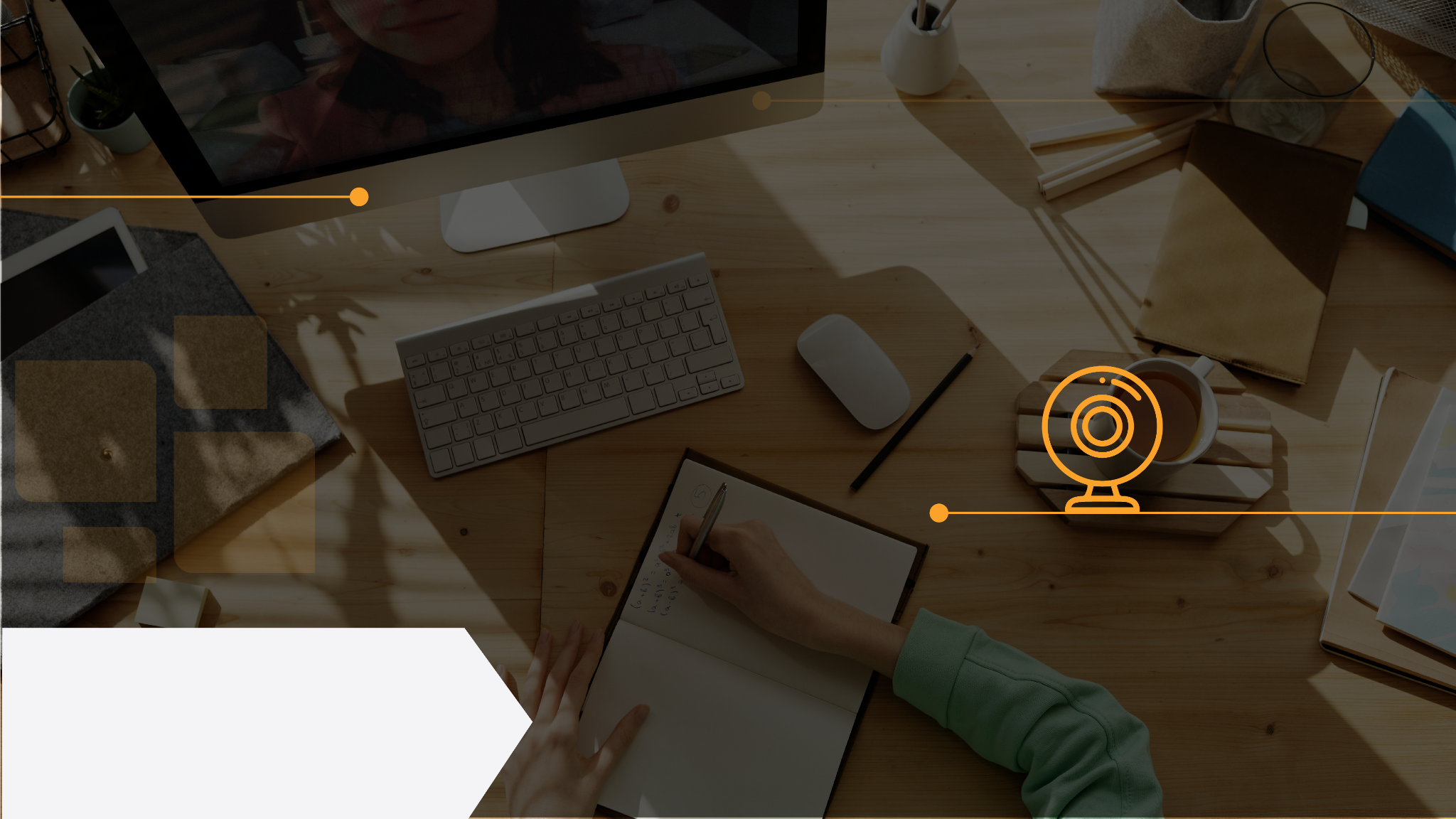 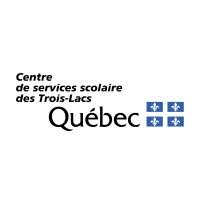 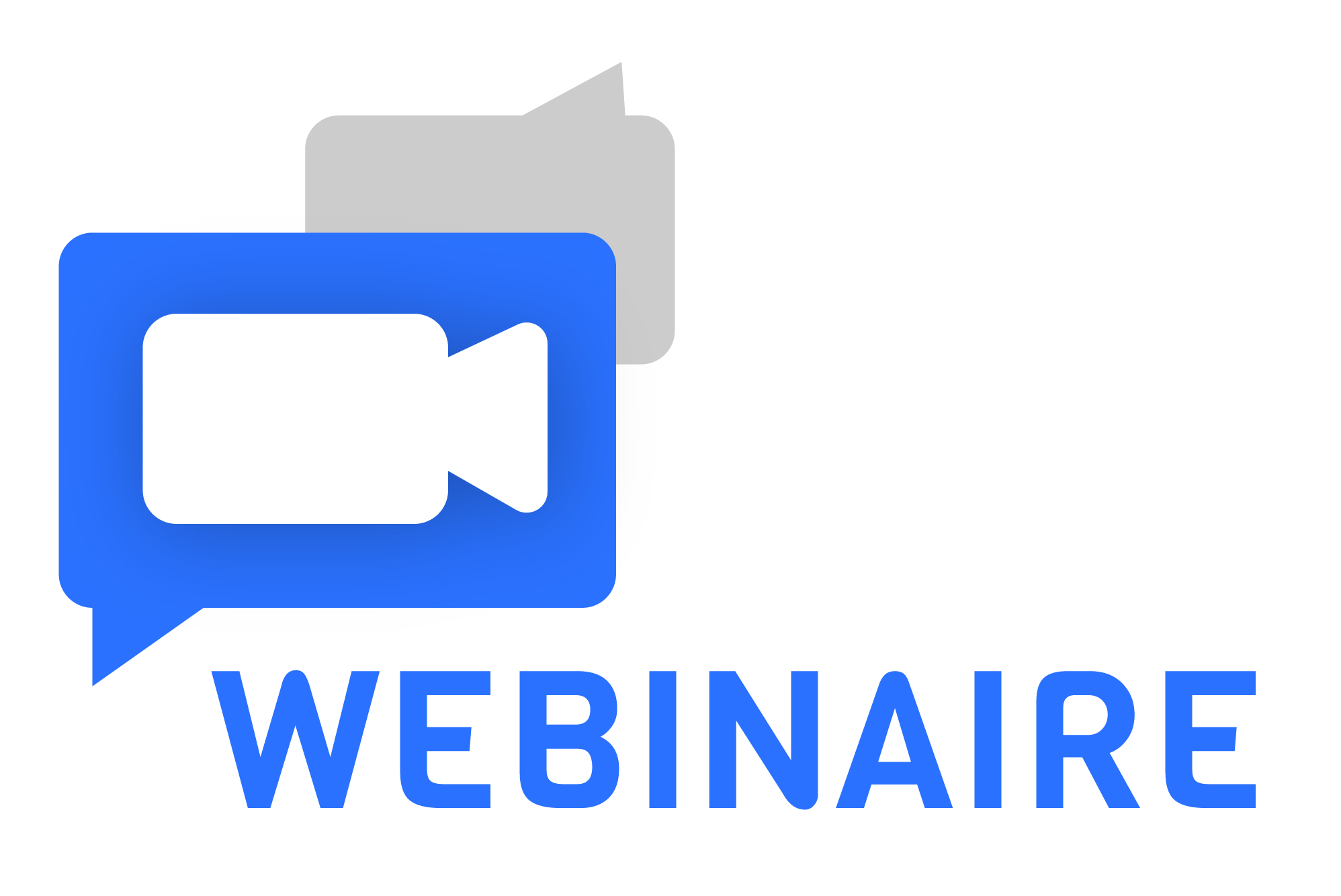 Dynamiser votre enseignement à l’aide des questionnaires interactifs
12 novembre 9 h 
 bit.ly/mst12nov21
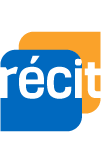 Campus RÉCIT
RÉCIT MST
Pour plus de détails : campus.recit.qc.ca
[Speaker Notes: PT
Lien de la présentation : https://bit.ly/mst12nov21]
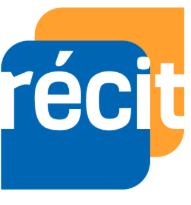 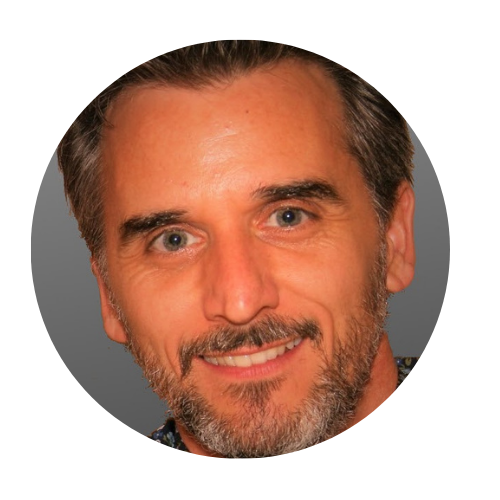 Patrice Tourangeau
Campus RÉCIT

Sonya Fiset
RÉCIT MST
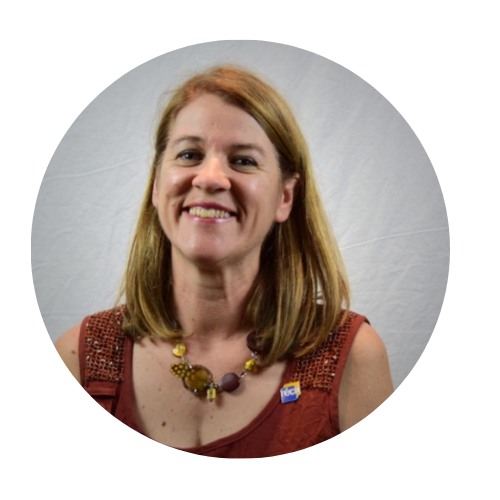 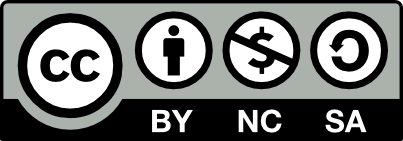 2
Cette présentation du Campus RÉCIT est mise à disposition, sauf exception, selon les termes de la Licence Creative Common.
[Speaker Notes: Lien de la présentation : https://bit.ly/mst9sept21]
Plan de la rencontre
Bienvenue!
Réguler votre enseignement à l’aide des QI
Préparation 
Réalisation
Mains sur les touches en exploration
Intégration
Échanges
Badge
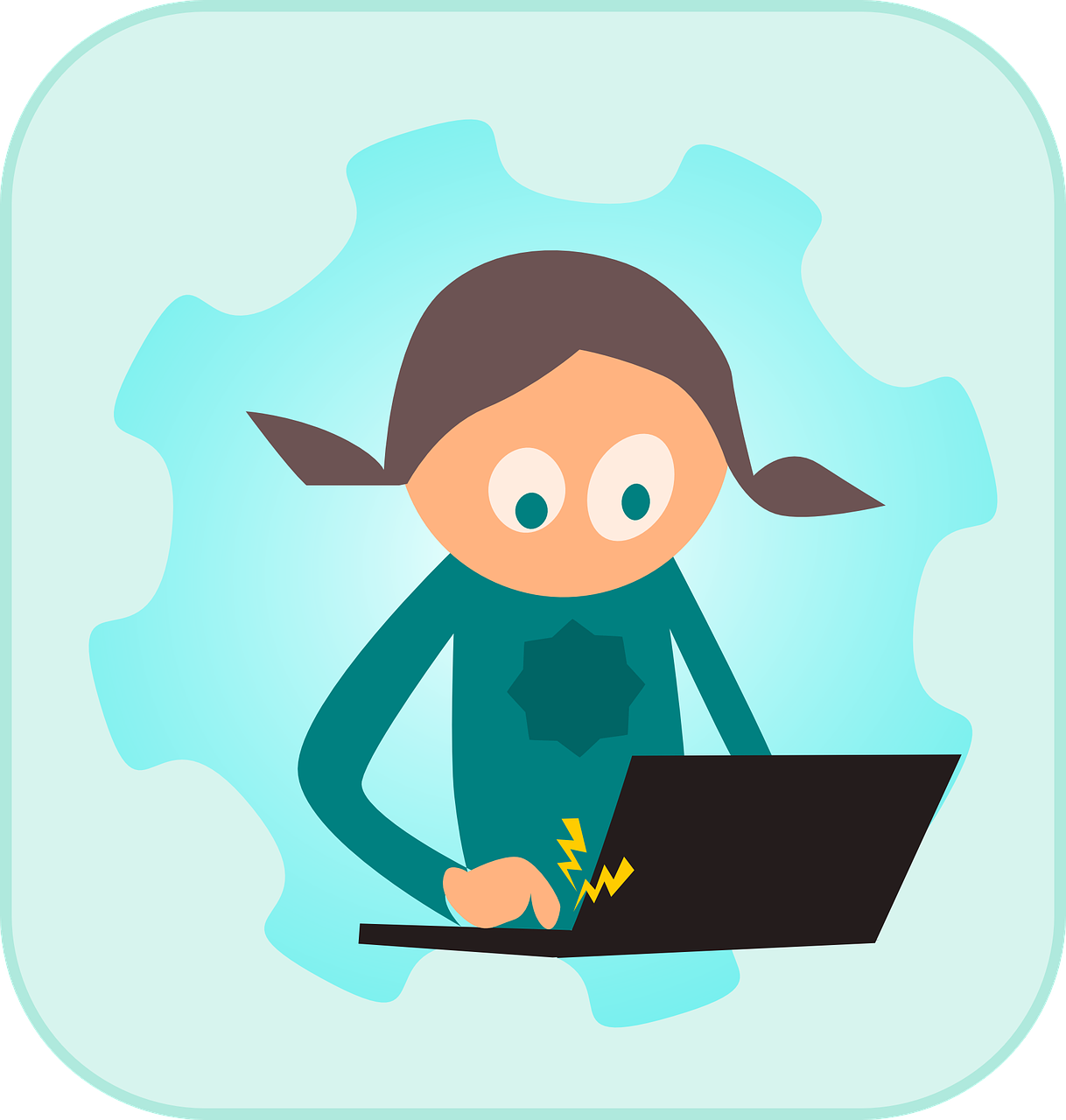 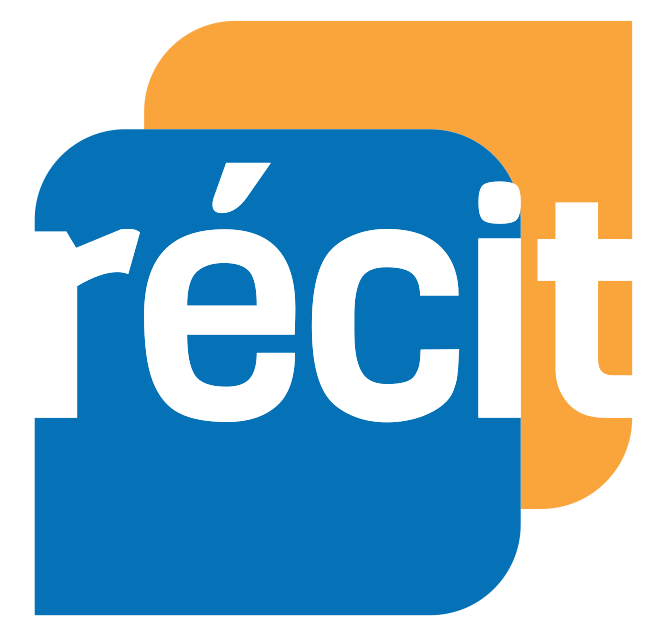 3
3
Accéder à l’autoformation
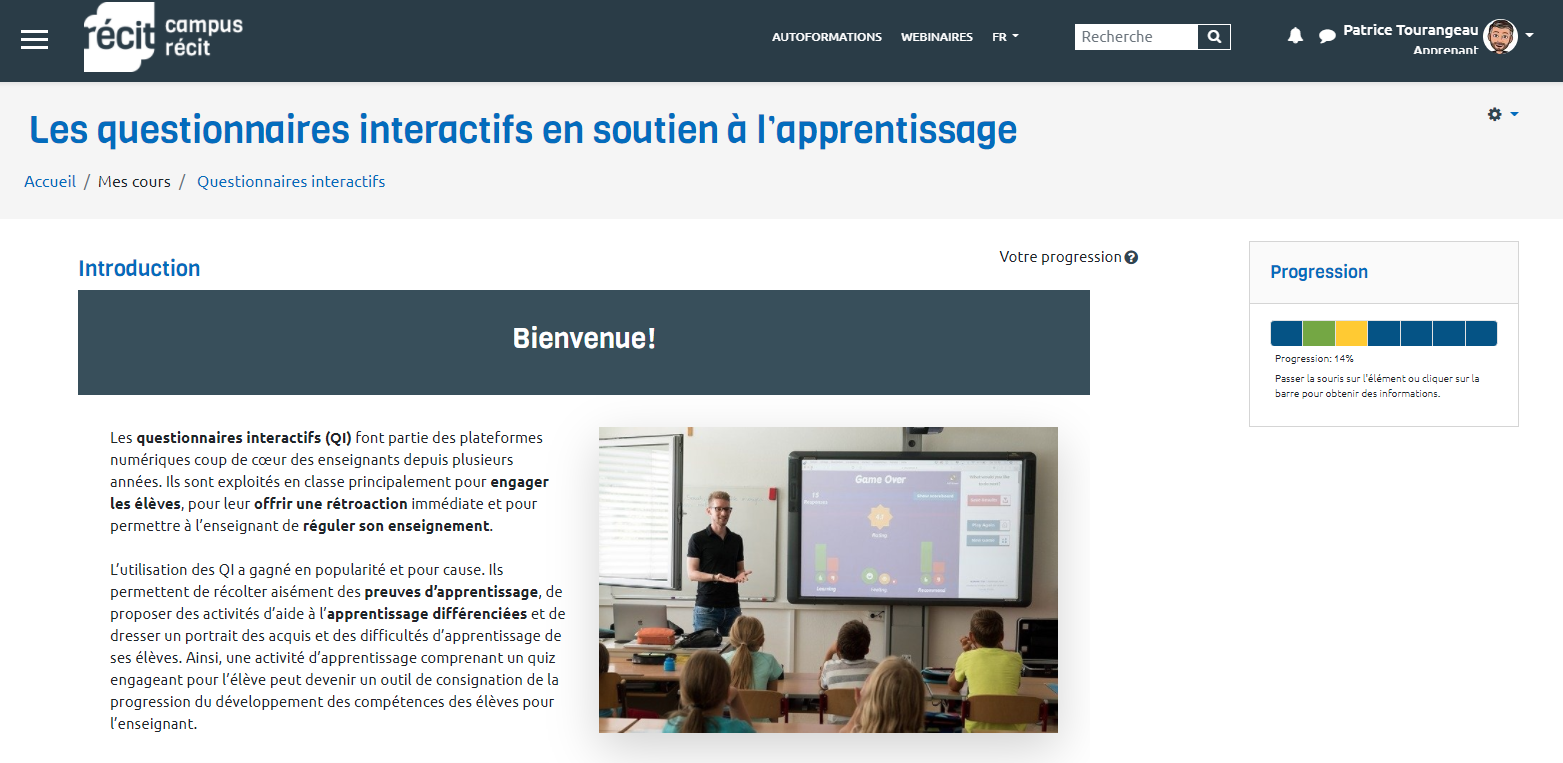 Lien vers l’autoformation
4
[Speaker Notes: 13:05
Lien à partager dans le clavardage: https://campus.recit.qc.ca/course/view.php?id=342]
Connexion à Campus RÉCIT
Types
Avantages
Avoir le suivi de progression
Faire les tests
Écrire dans les forums
Émettre des commentaires
Demander des badges
Etc.
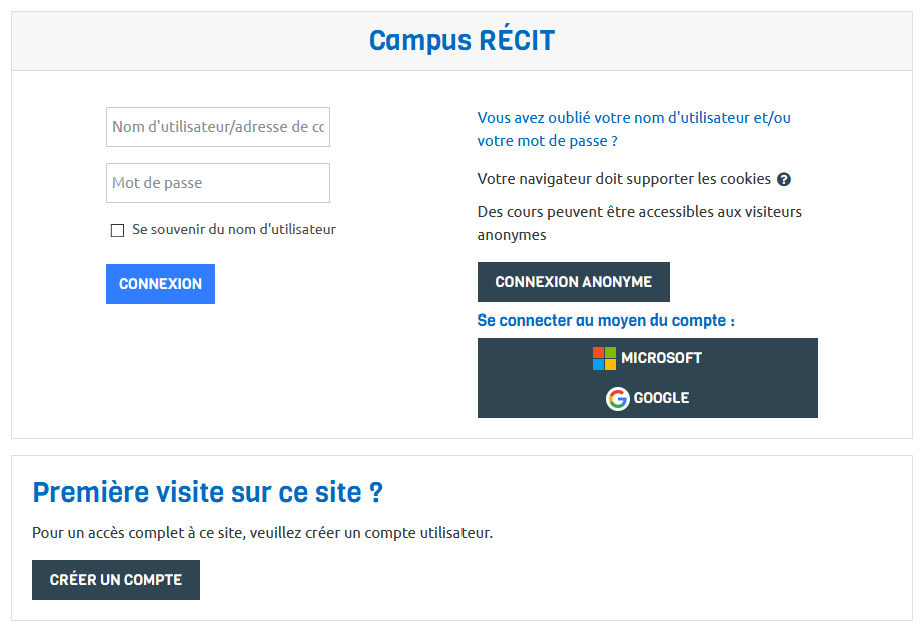 connexion anonyme
Avec une connexion tierce
Par formulaire
5
[Speaker Notes: https://campus.recit.qc.ca/enrol/index.php?id=342]
Connexion à Campus RÉCIT
À la suite de la création d’un nouveau compte

Une fois le compte créé, il faut…
Confirmer le compte en cliquant un lien reçu par courriel.(Vérifiez au besoin les indésirables)
Ajuster le champ Organisation et Établissement de son profil.
Accepter les conditions générales d’utilisation
Accepter la politique de confidentialité
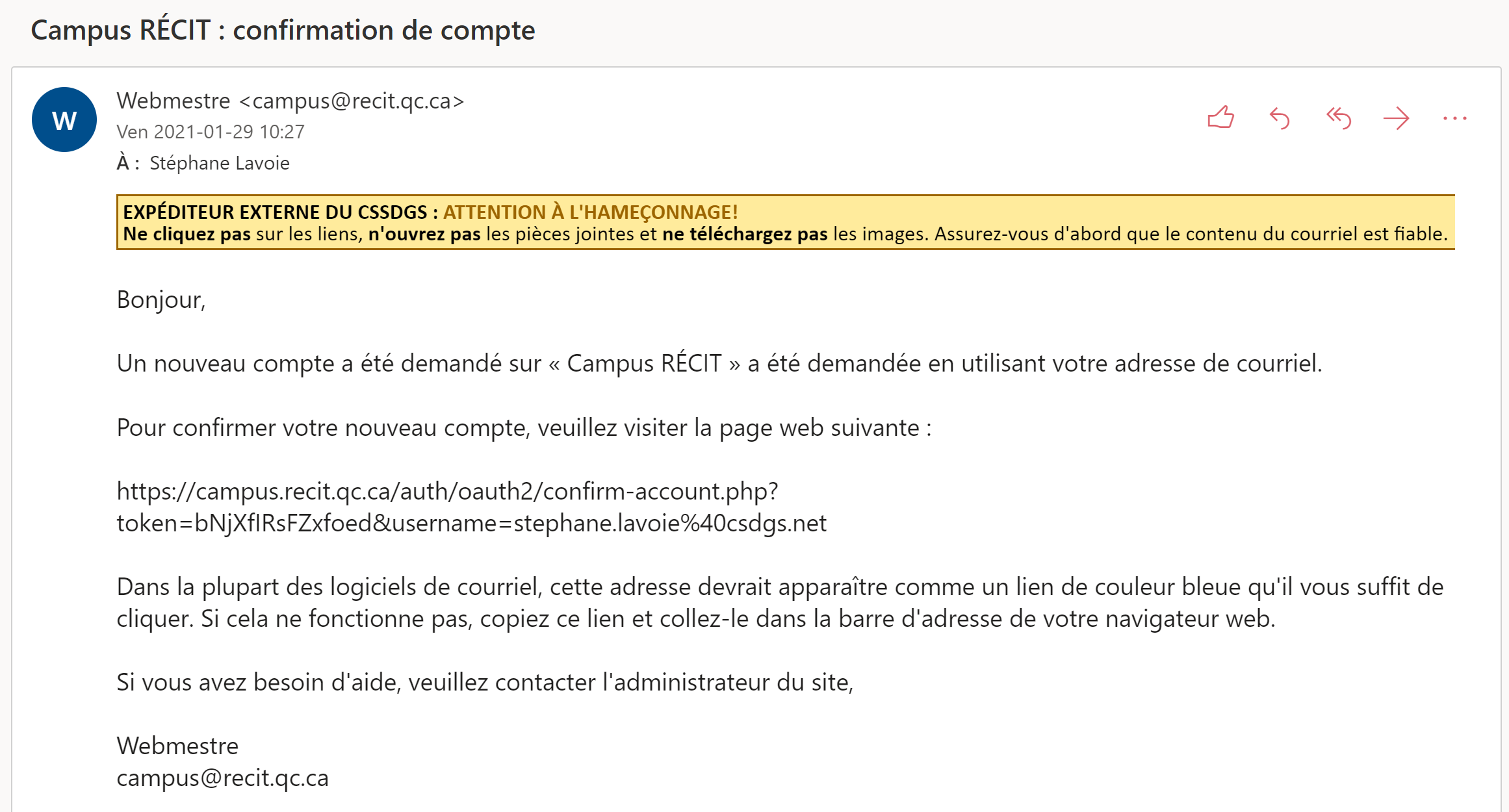 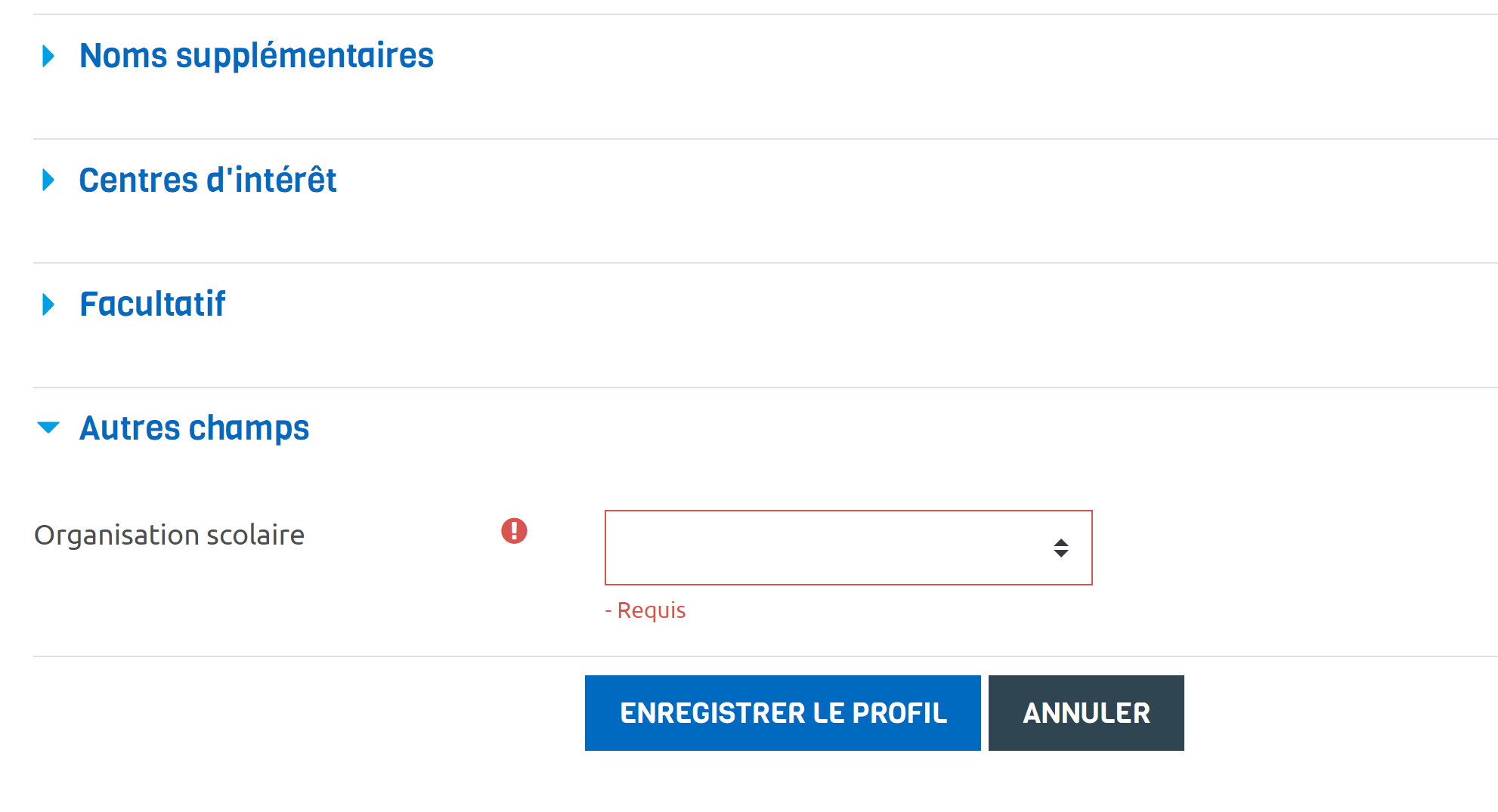 1
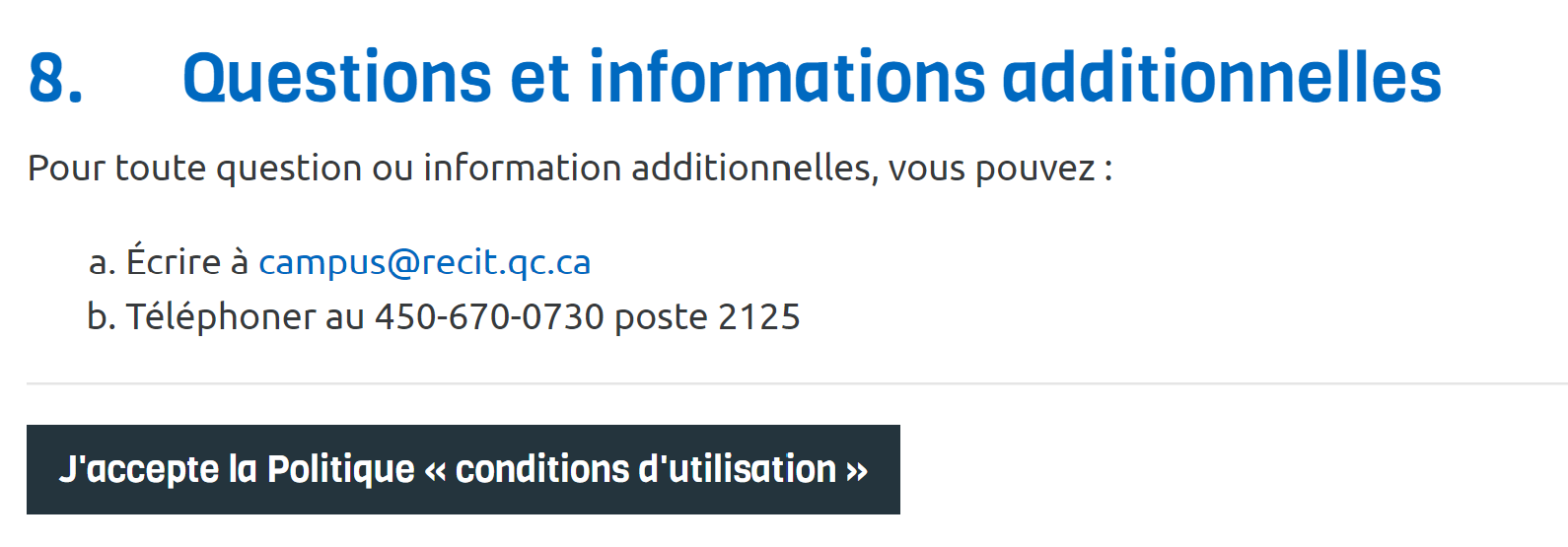 2
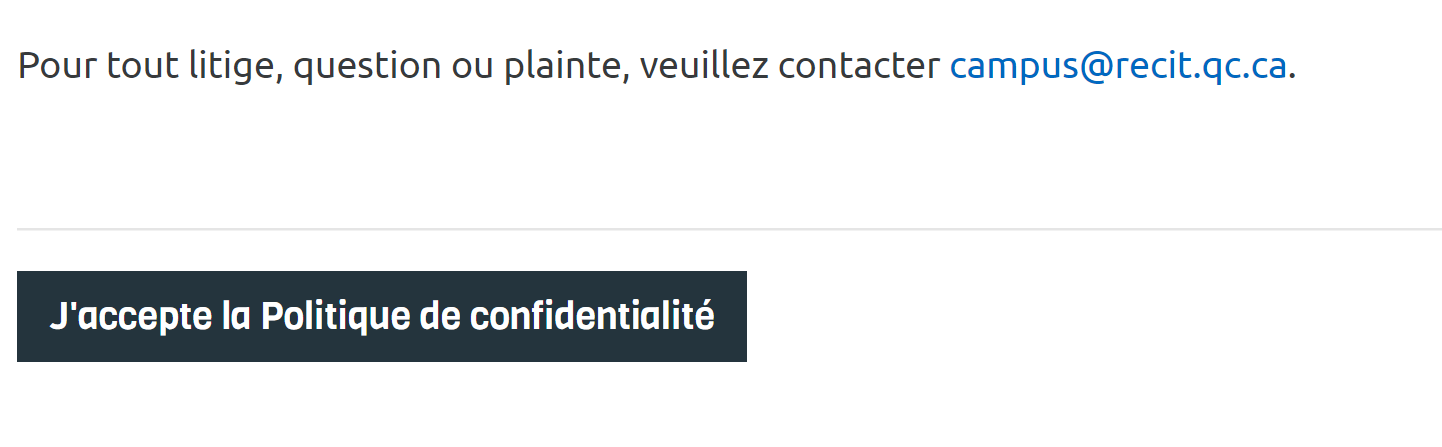 3
4
6
Survol de l’autoformation
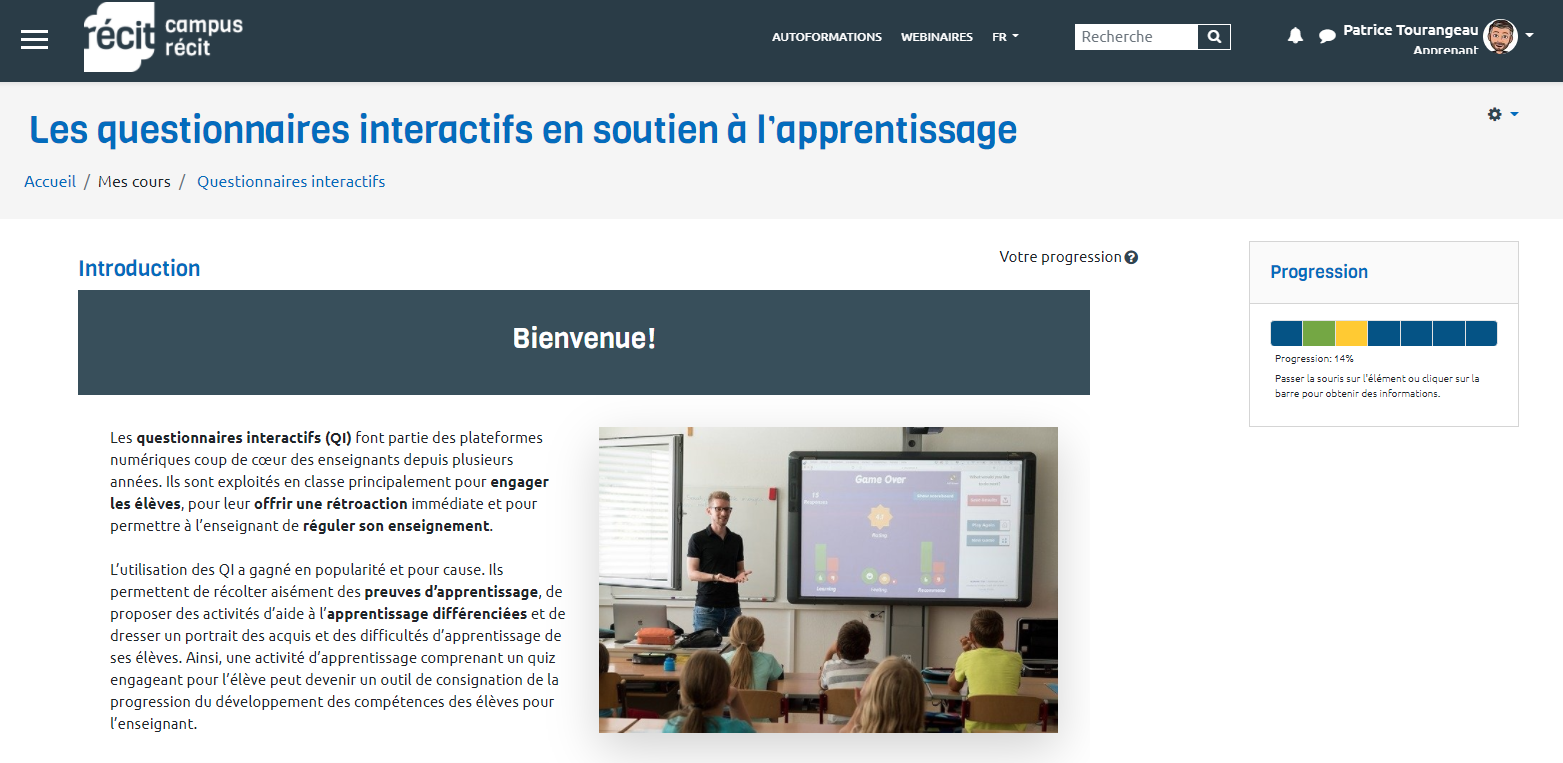 Lien vers l’autoformation
7
[Speaker Notes: 13:13
Lien de l’autoformation Les questionnaires interactifs en soutien à l’apprentissage : https://campus.recit.qc.ca/course/view.php?id=342]
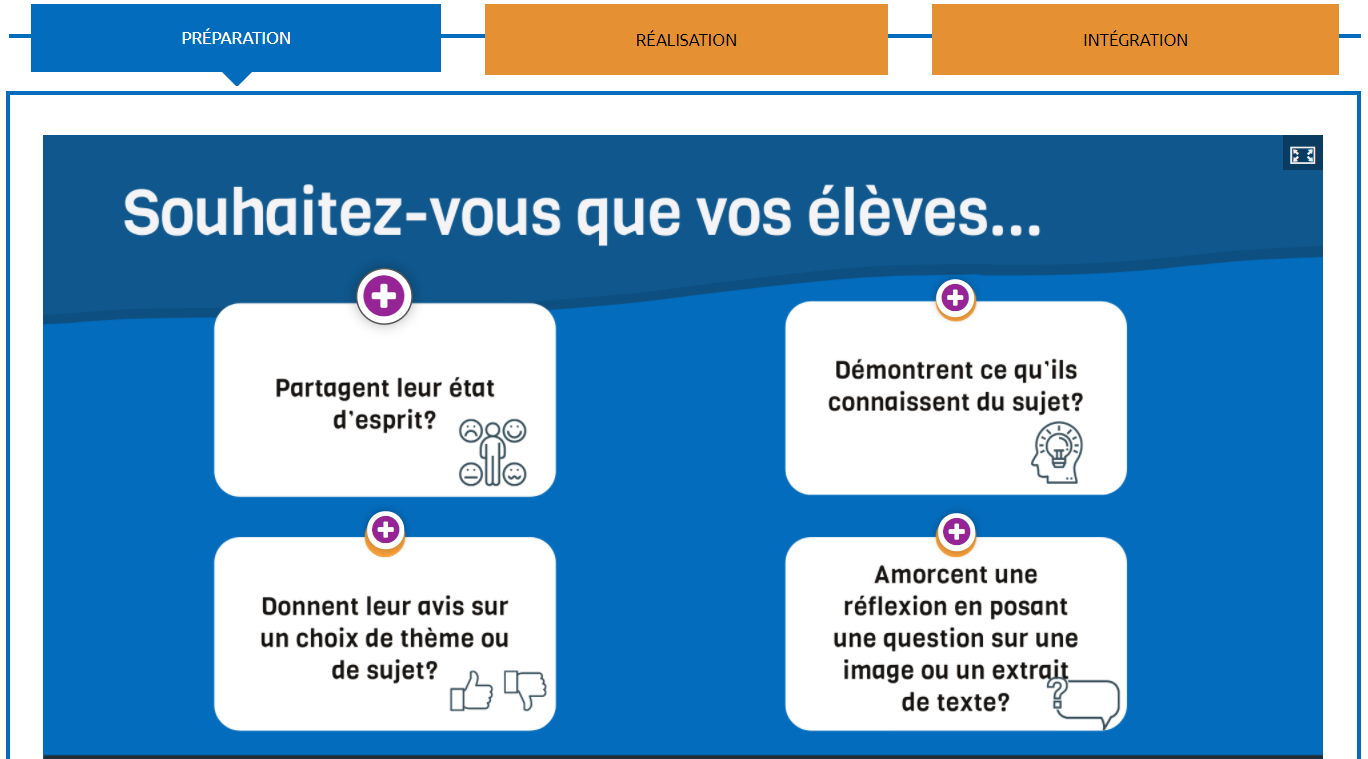 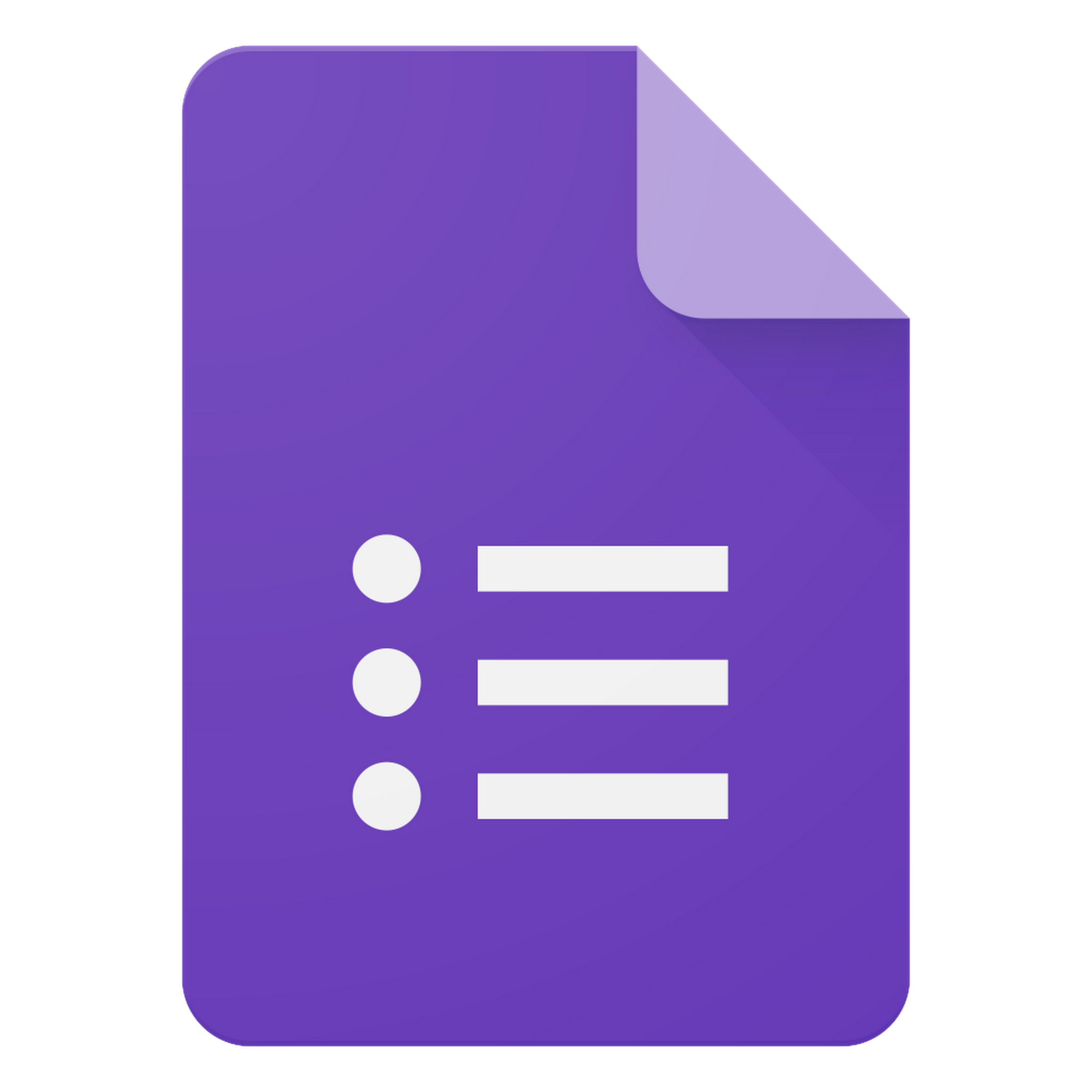 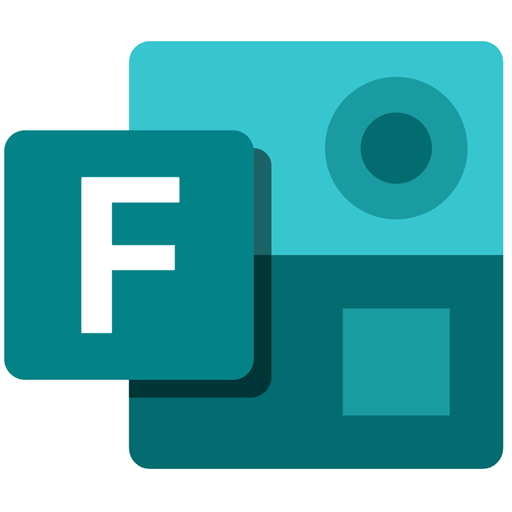 8
[Speaker Notes: SF + ÉCRAN PT

Pour partager son état d’esprit
Lien du formulaire à compléter : https://forms.gle/YZ4qnbQ9Beuk5Sgy8
Lien du formulaire pour partager son état d’esprit à dupliquer : https://docs.google.com/forms/d/1cHh8XrkVyVz1gO2Hj-Le5Y8AbKiZqezP79VkkTUHNqI/copy

Pour identifier QI déjà expérimentés
Lien formulaire
Lien pour dupliquer]
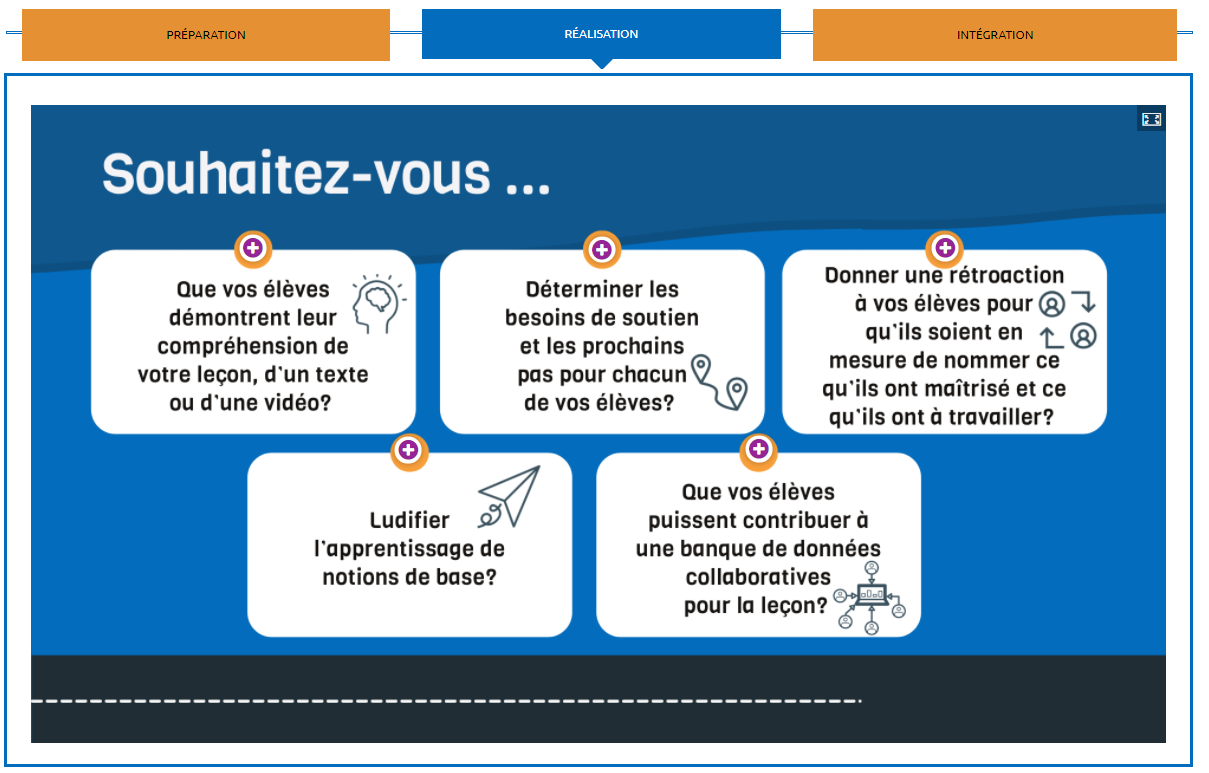 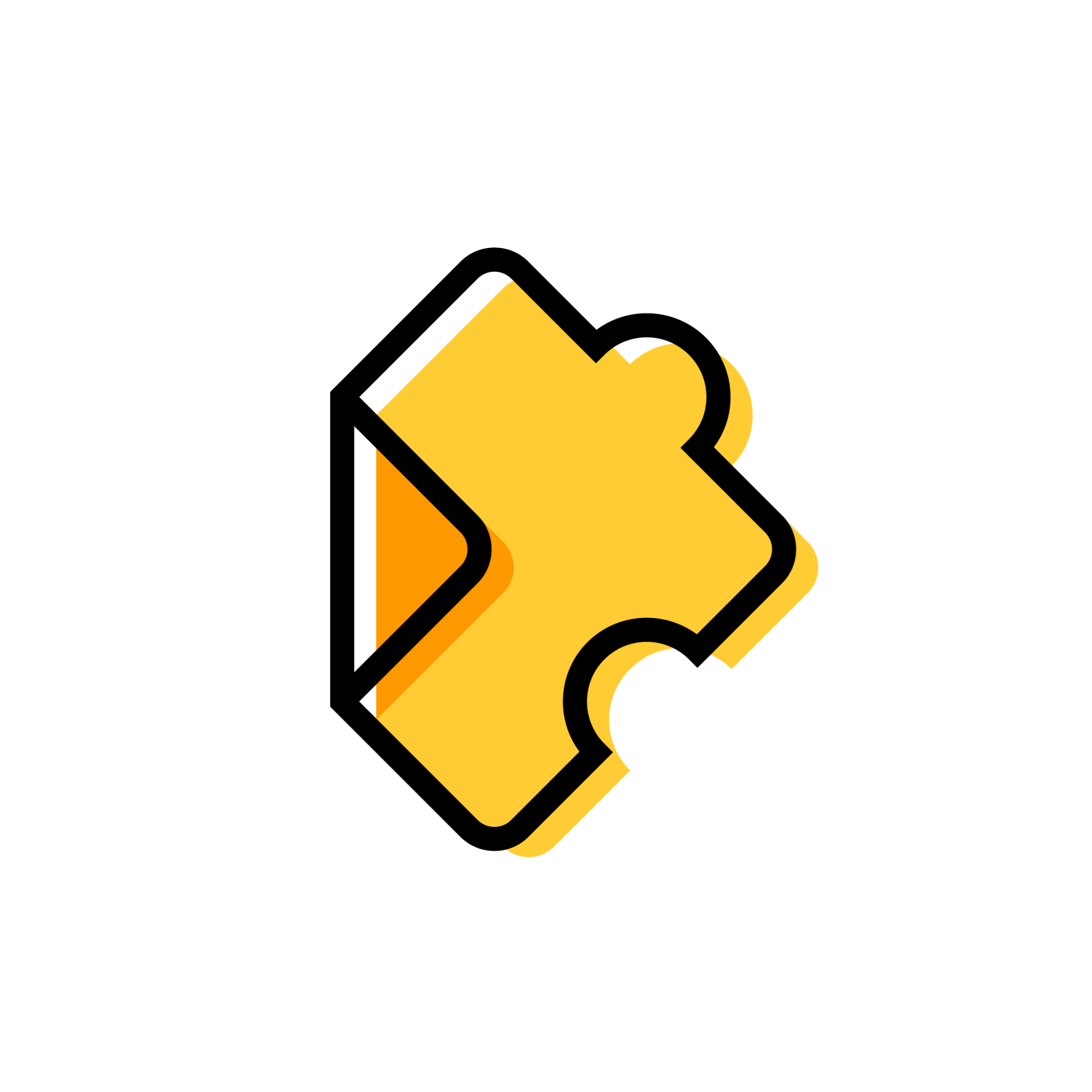 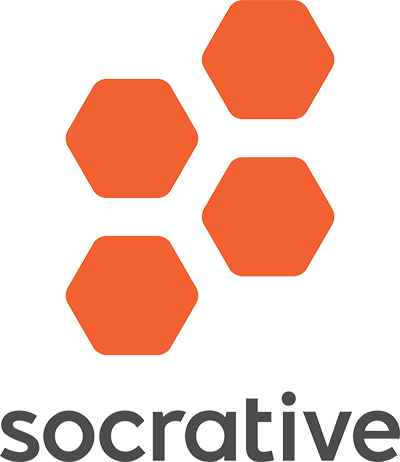 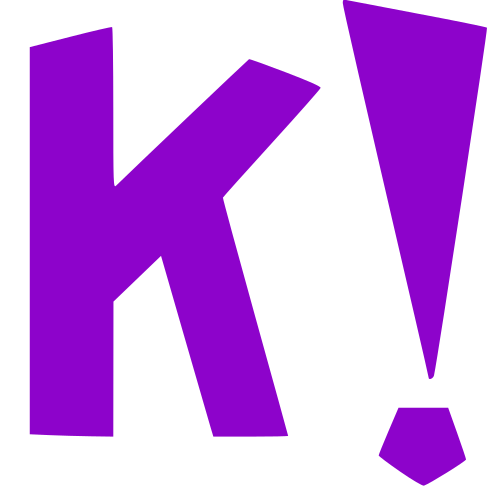 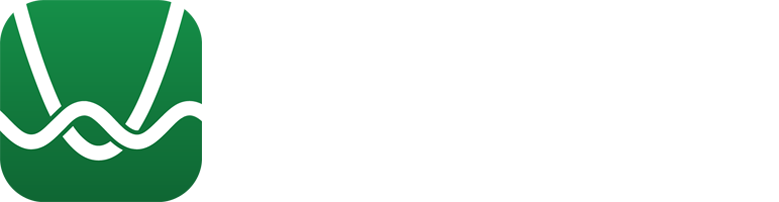 9
[Speaker Notes: SF + écran SF
13:25 1- EdPuzzle : ttps://edpuzzle.com/assignments/612cdd56e8317741203715d3/watch
13:30 2- Wooclap : www.wooclap.com/QIFIN21
13:40 3- Desmos : cartes à associer https://student.desmos.com/join/9yaknz?lang=fr 
Desmos Polygraph unités de mesure https://student.desmos.com/?prepopulateCode=jsx22j&lang=fr 
Desmos Polygraph termes électricité https://student.desmos.com/?prepopulateCode=eyymhh&lang=fr 
13:45 4- Socrative : https://b.socrative.com/login/student/
Nom de la salle: PATRICECAMPUS
Kahoot! Pour jouer : https://kahoot.it/ 
Pour créer un QI : https://create.kahoot.it/ 
Document collaboratif https://cscapitale-my.sharepoint.com/:w:/g/personal/fiset_sonia_cscapitale_qc_ca/EXKresh489xEtaQGQ4aEF54BBKjfqh6j7CoGpFFb6MGF7g?e=Zjimes

On veut qu’il retienne que les intentions pédagogiques diffèrent selon la phase du processus d’apprentissage.
Pour dynamiser vos formation, on doit y inclure de l’interactivité sur trois volets:  interactivité avec le formateur, le contenu d’apprentissage et avec les participants à la formation.]
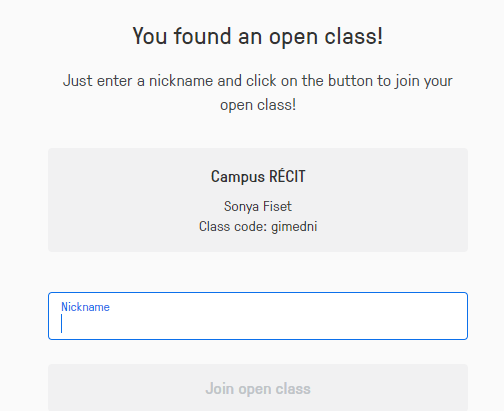 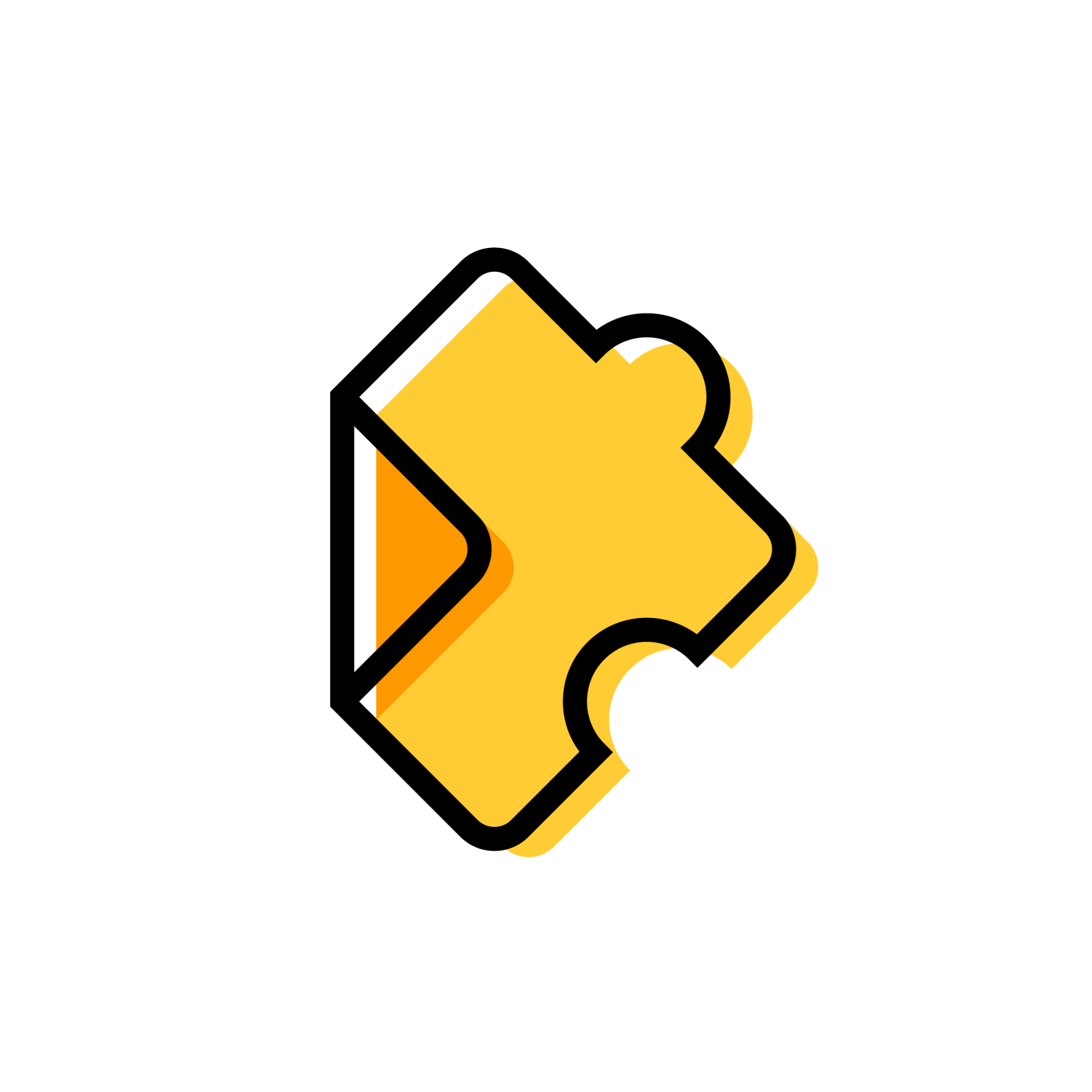 10
[Speaker Notes: SF
1- EdPuzzle : https://edpuzzle.com/assignments/612cdd56e8317741203715d3/watch
Compte Microsoft RÉCIT MST]
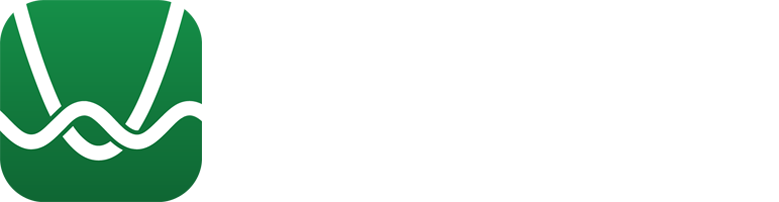 Cartes à associer
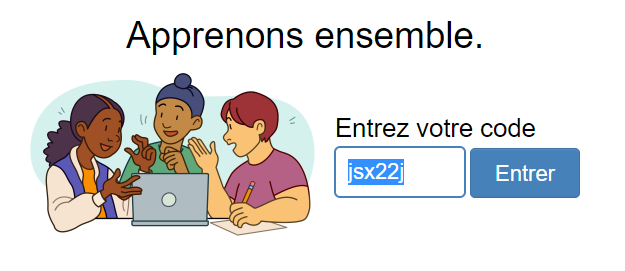 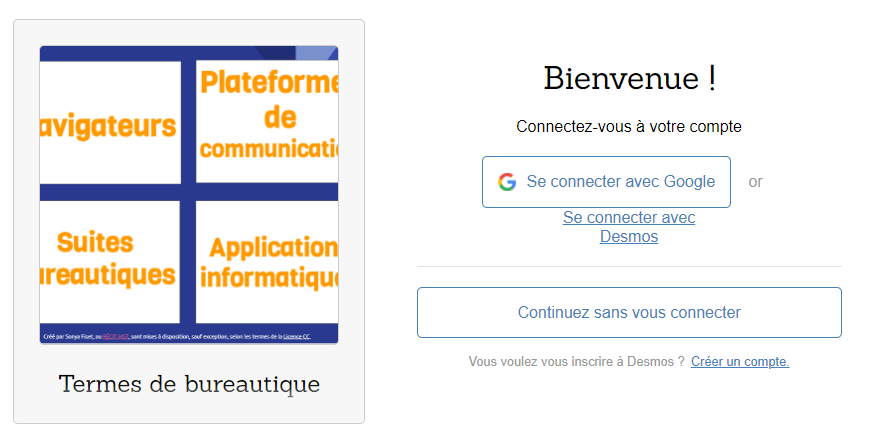 11
[Speaker Notes: Desmos : Cartes à associer termes bureautiques
https://student.desmos.com/join/9yaknz?lang=fr]
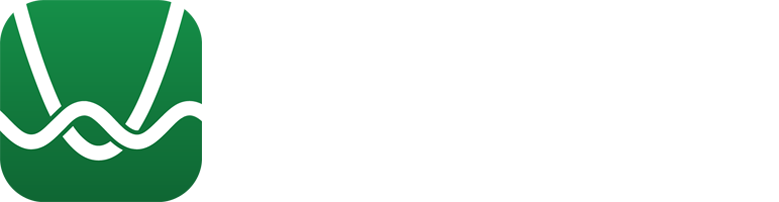 Polygraph - Qui est-ce qui?
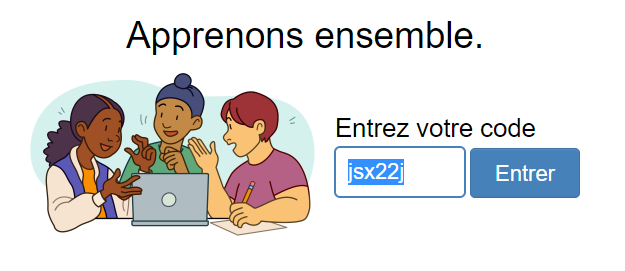 2
1
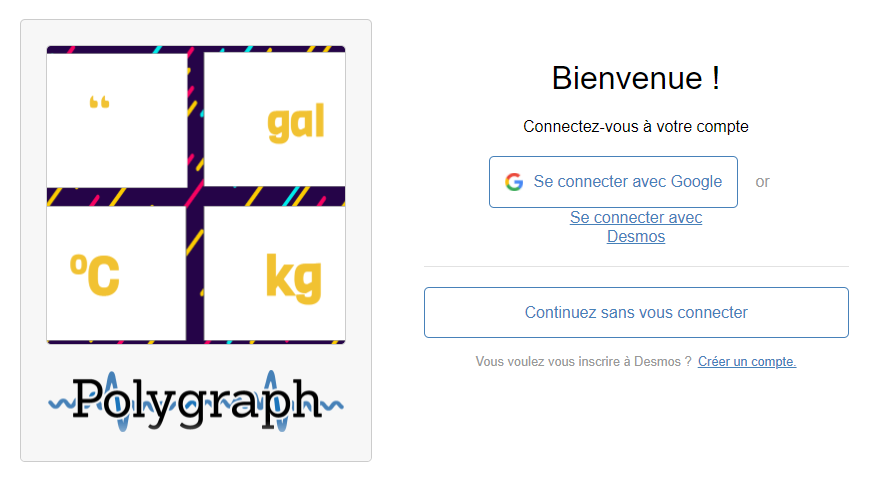 3
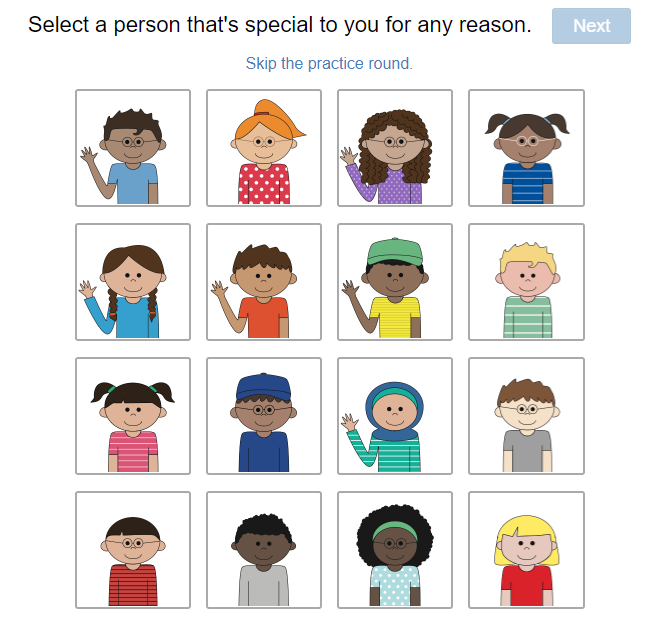 12
[Speaker Notes: Desmos : Polygraph - Unités de mesure
https://student.desmos.com/?prepopulateCode=jsx22j&lang=fr]
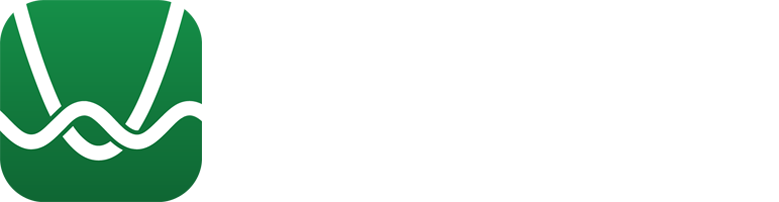 Polygraph - Qui est-ce qui?
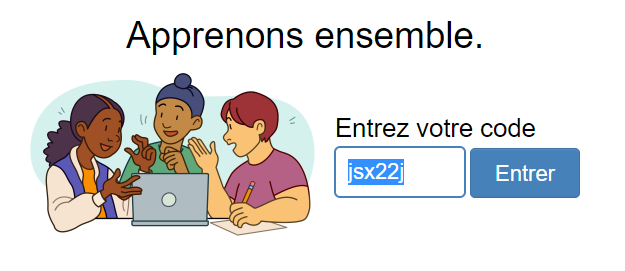 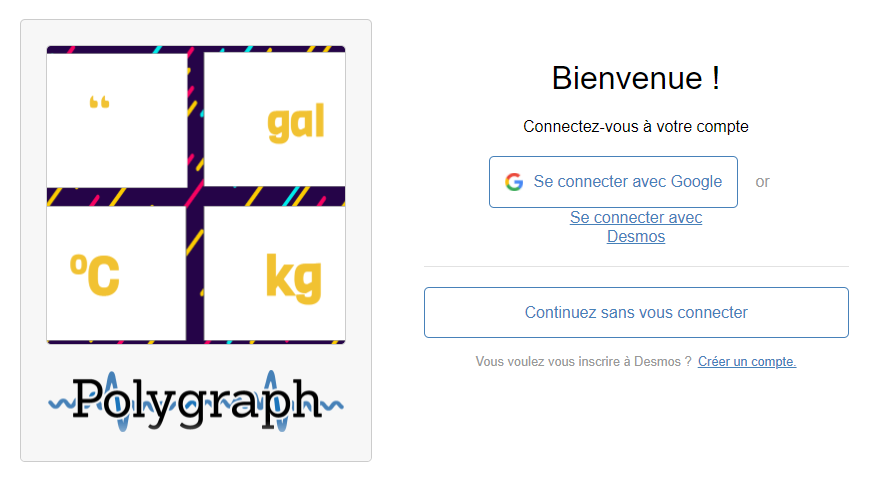 13
[Speaker Notes: Desmos : Polygraph - Électricité
https://student.desmos.com/?prepopulateCode=eyymhh&lang=fr]
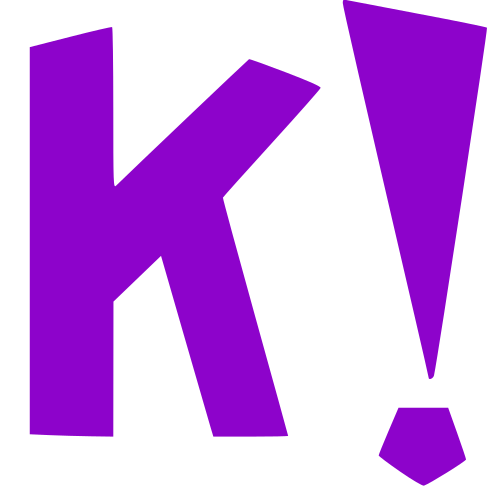 Jouer
Créer
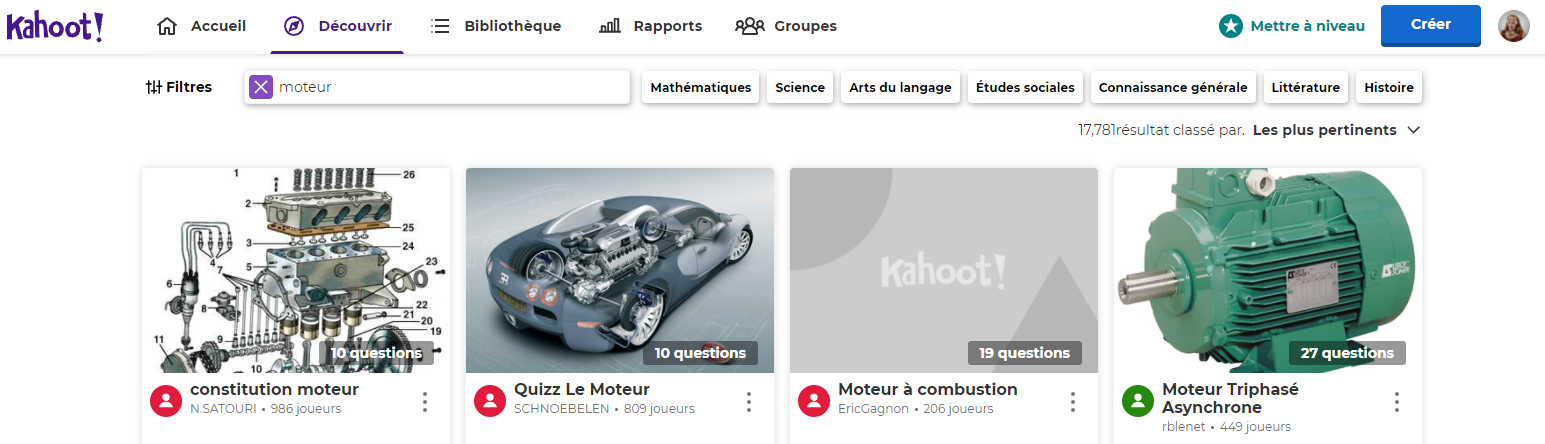 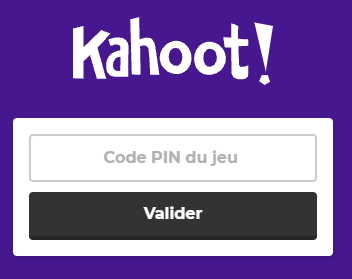 14
[Speaker Notes: SF
Pour jouer : https://kahoot.it/ 
Jeu copie de constitution moteur
Pour créer : https://create.kahoot.it/ 
Document collaboratif]
1. Inscrire le nom de la salle
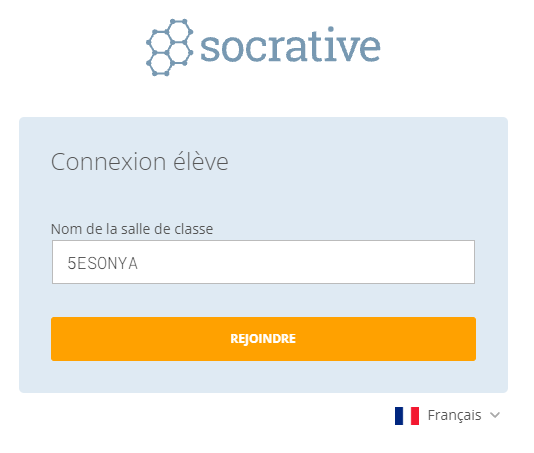 5ESONYA
2. Inscrire votre prénom
15
[Speaker Notes: PT + écran PT si le temps le permet
4- Socrative : 
https://b.socrative.com/login/student/
Lettre du nom de famille de A à L
Nom de la salle :  PATRICE CAMPUS
Lettre du nom de famille de M à Z
Nom de la salle: 5ESONYA]
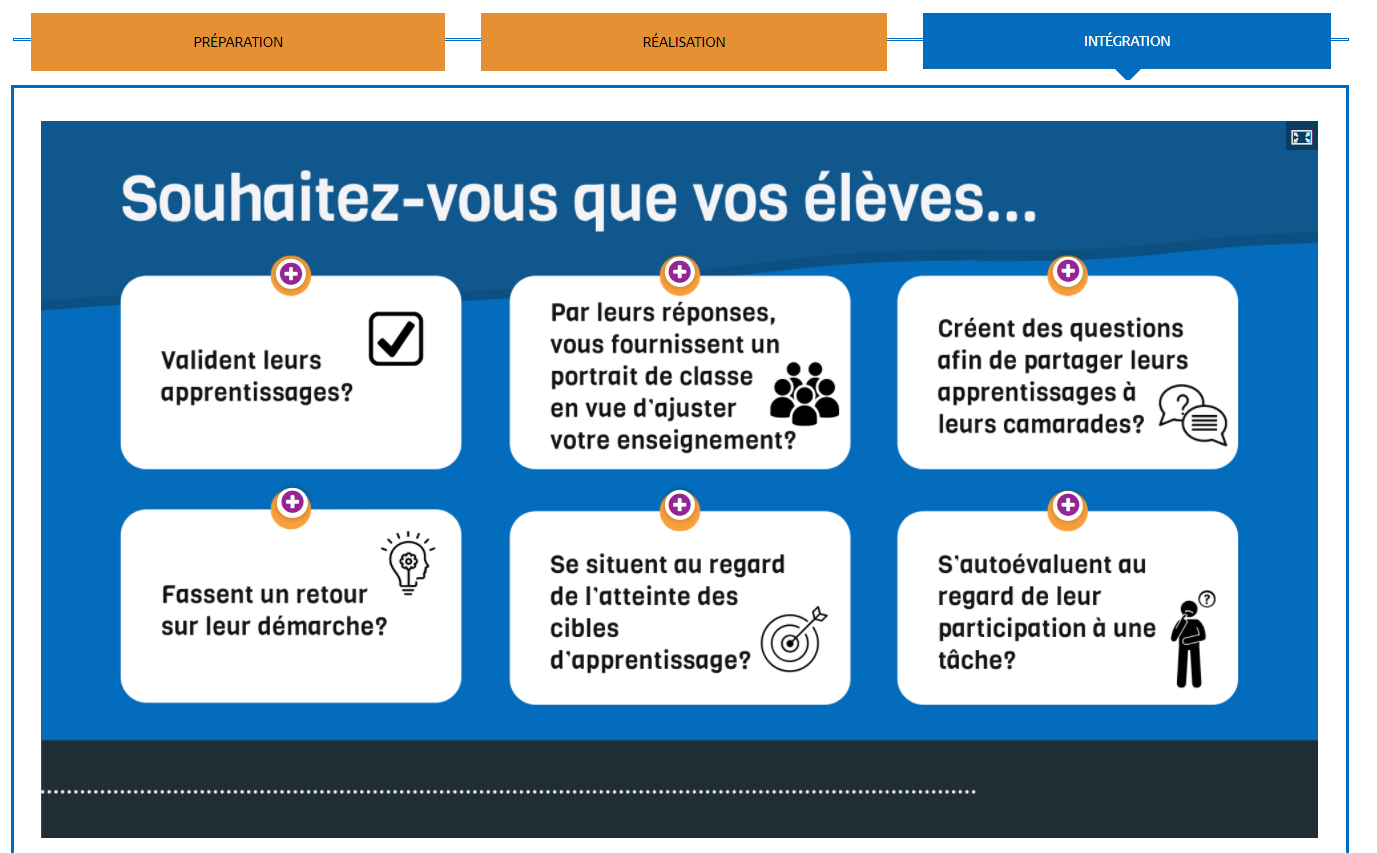 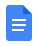 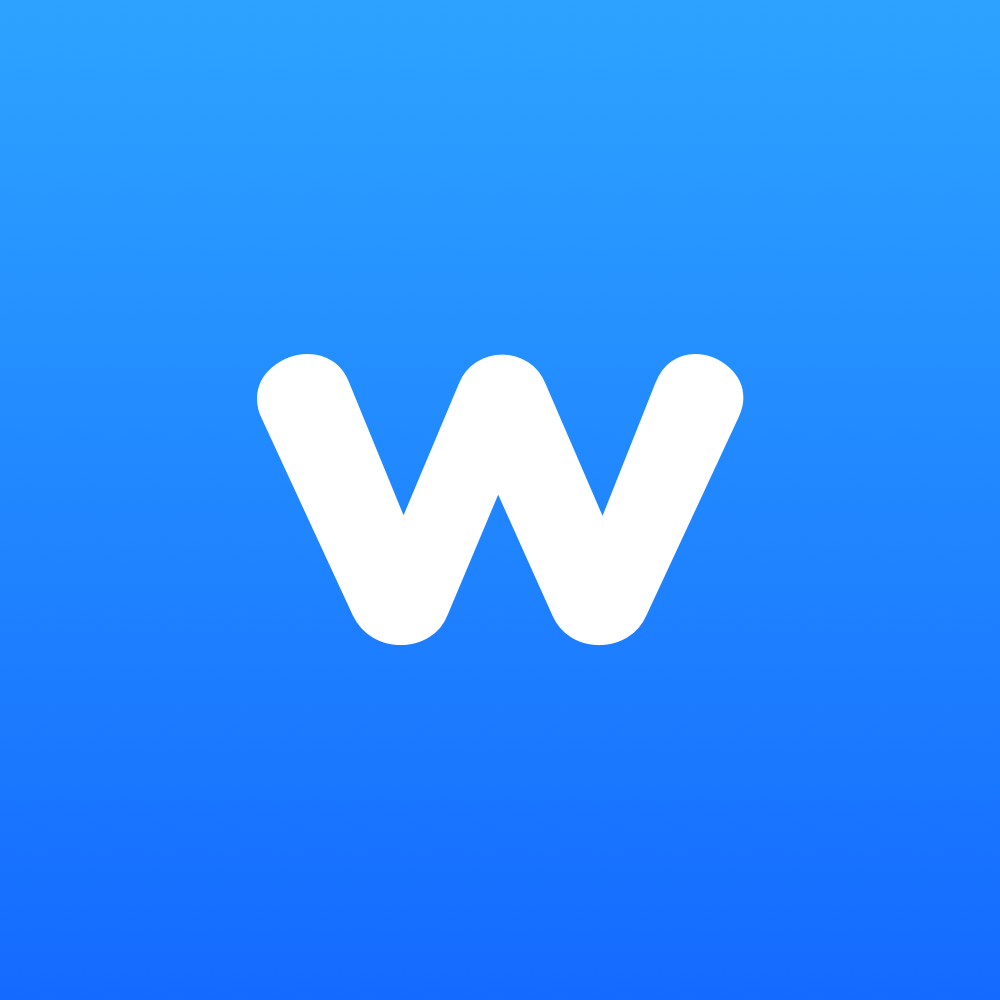 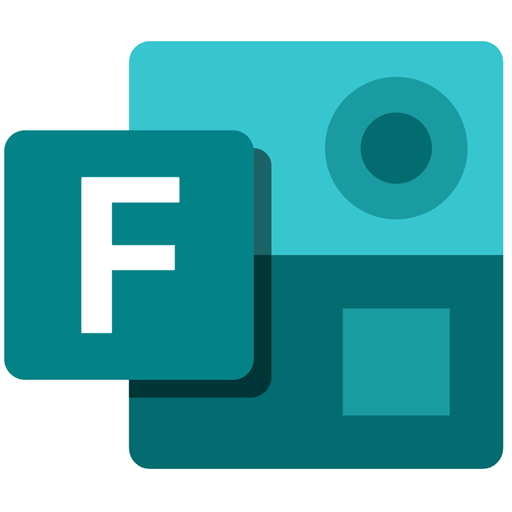 16
[Speaker Notes: SF + écran PT

Ouverture sur d’autres outils dont les documents collaboratifs pour soutenir l’apprentissage et dynamiser vos accompagnements
Lien du croquis-notes : https://accpq.org/wp-content/uploads/2019/02/croquis-notes-vfinale.pdf
Copie pour mettre mots-clés Sonya https://docs.google.com/document/d/1zwv--MXy-Crapm5YuvM-SL6G1Si0eOZl9B7KepUI2ks/edit?usp=sharingnaire 
Prochaine diapo
Questionnaire pour se situer au regard des cibles d’apprentissage de l’atelier : https://forms.office.com/r/Etq69UmMpJ]
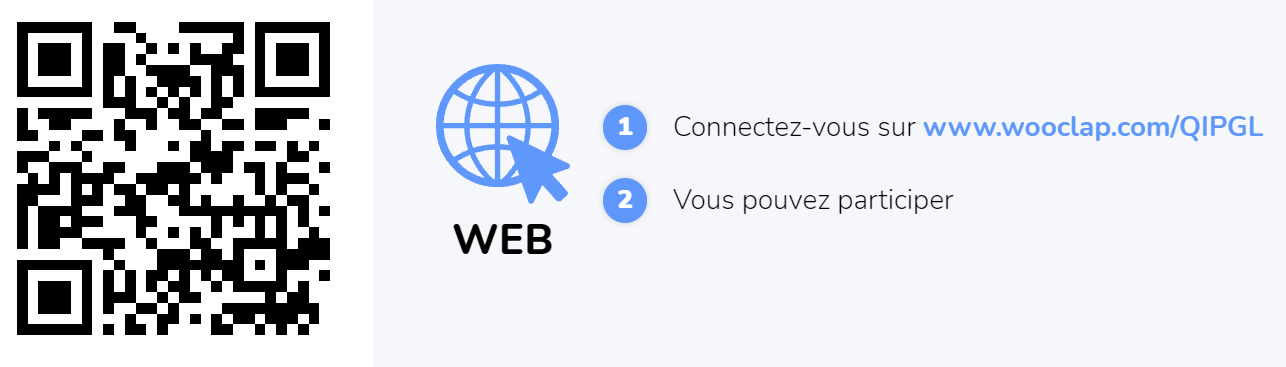 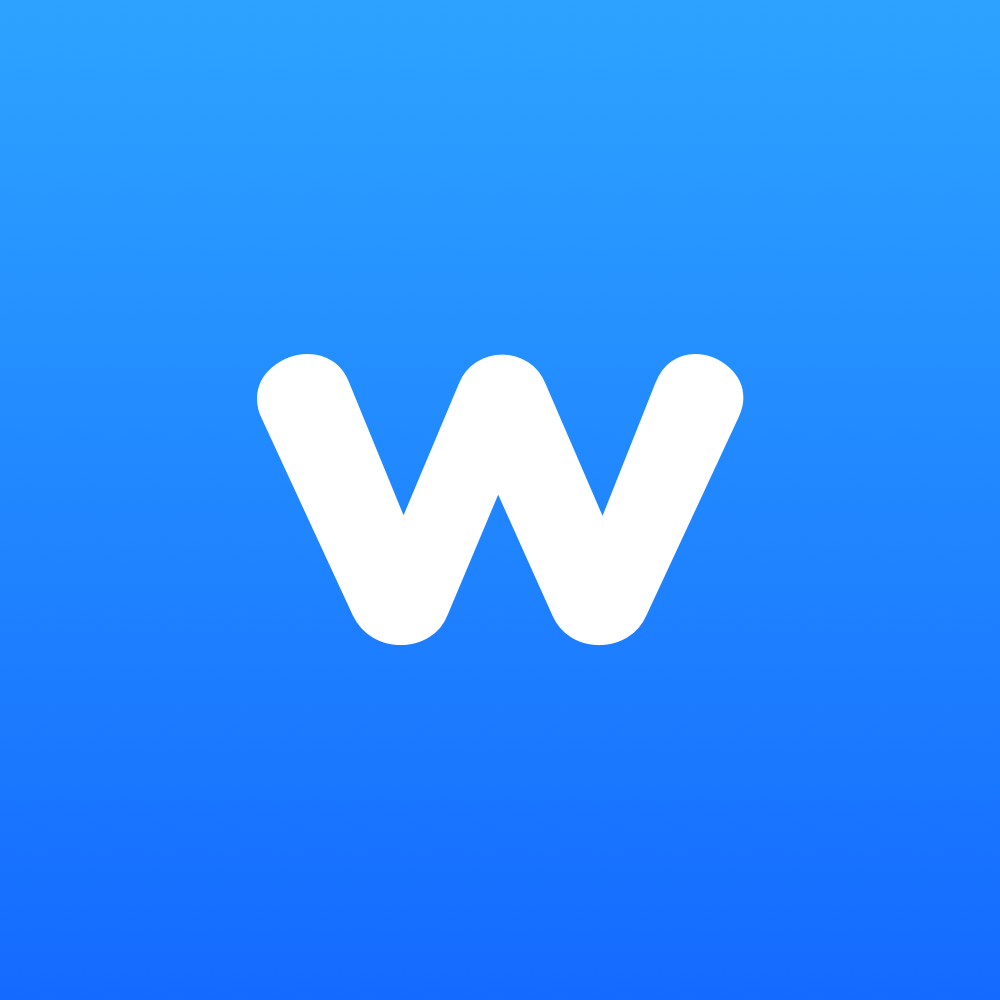 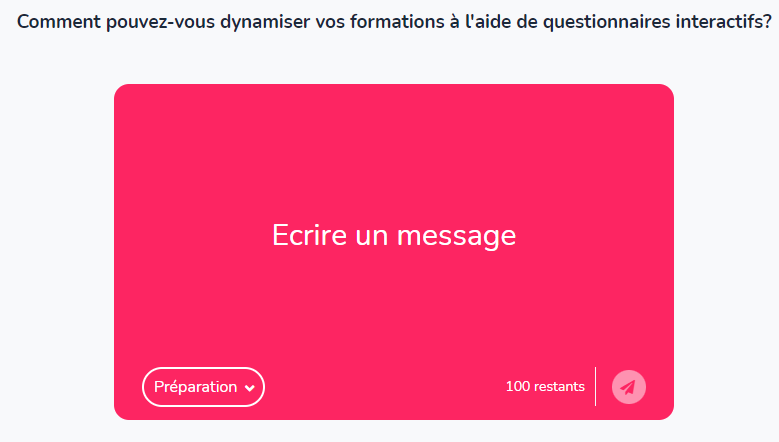 17
[Speaker Notes: Wooclap : www.wooclap.com/QIPGL  + nuage de mots]
Survol sections finales
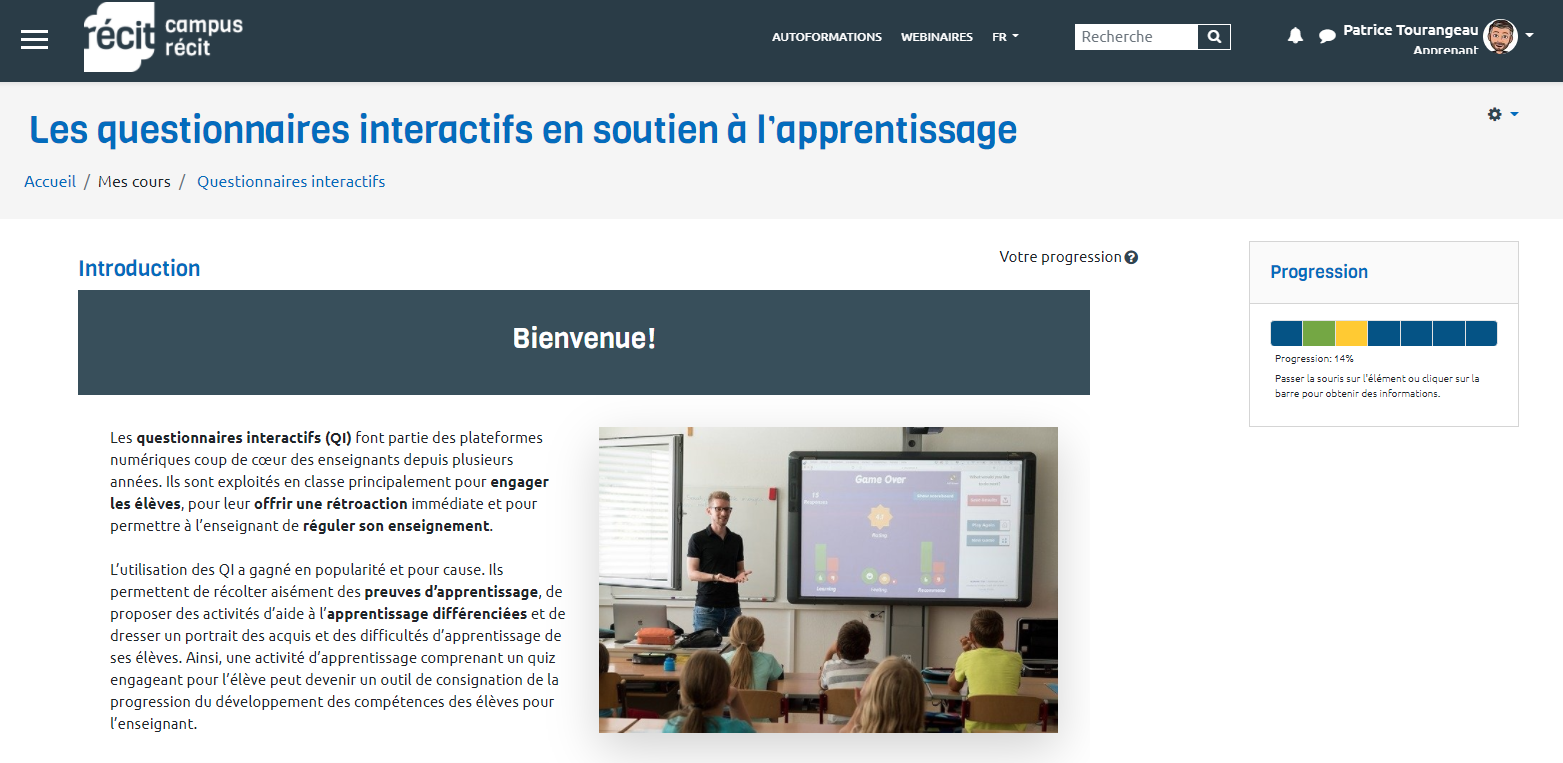 Lien vers l’autoformation
18
[Speaker Notes: PT
14:11
Lien à partager dans le clavardage: https://campus.recit.qc.ca/course/view.php?id=342]
Période d’échanges
19
19
[Speaker Notes: 14:16
Choisir quels QI on souhaite utiliser
Ce n’est pas néessaire d’en utiliser une grande variété.]
Obtenez votre badge
1- Créer un compte sur le Campus RÉCIT et valider son inscription
2- S’inscrire à ce cours
3- Pour l’attribution du badge 
« Participation», cliquer sur ce lien
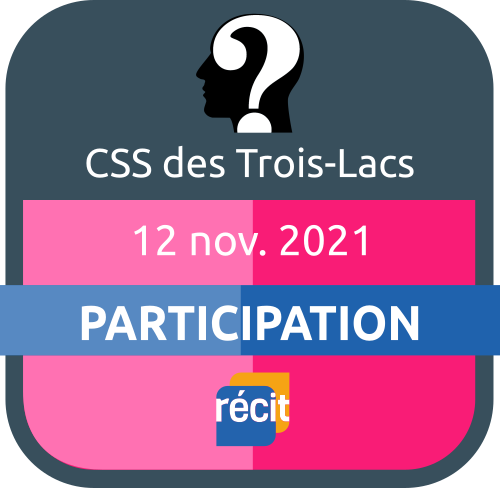 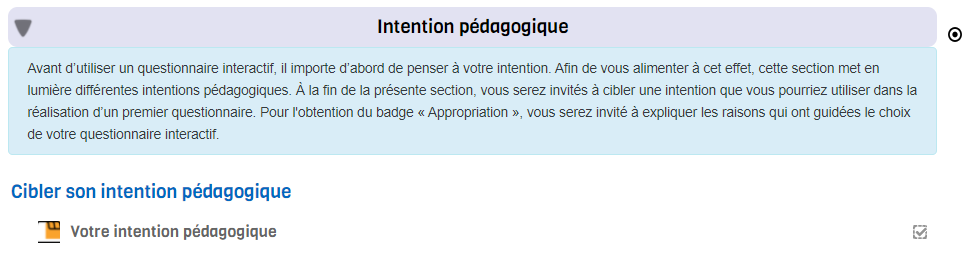 20
20
[Speaker Notes: SF Attribution du badge « Participation», cliquer sur ce lien : https://campus.recit.qc.ca/mod/page/view.php?id=12053]
Badge de participation
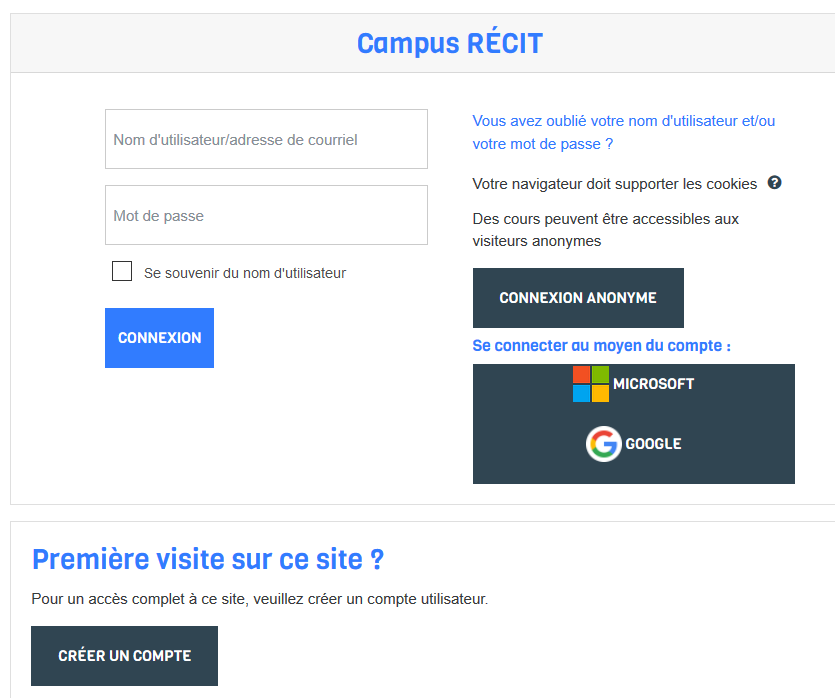 campus.recit.qc.ca
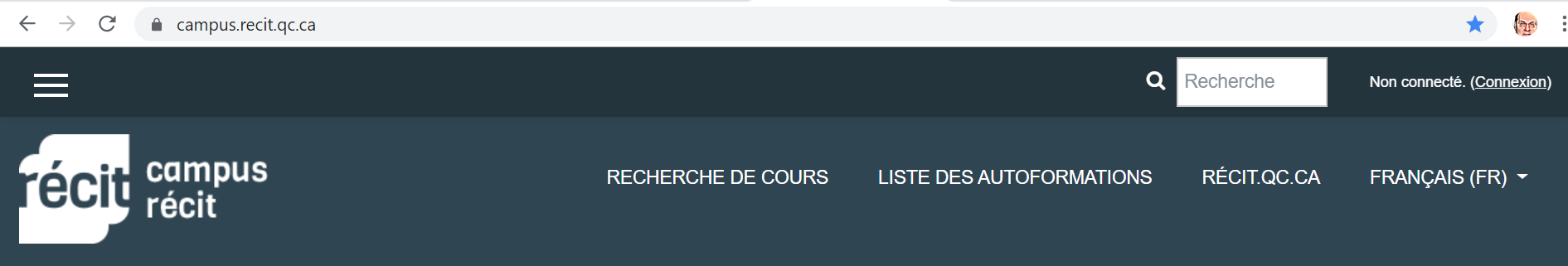 3
(Connexion)
1
2
Cliquez sur le lien qui apparaît sous votre atelier pour accéder à la page d’obtention de ce badge.
monurl.ca/rdv2021
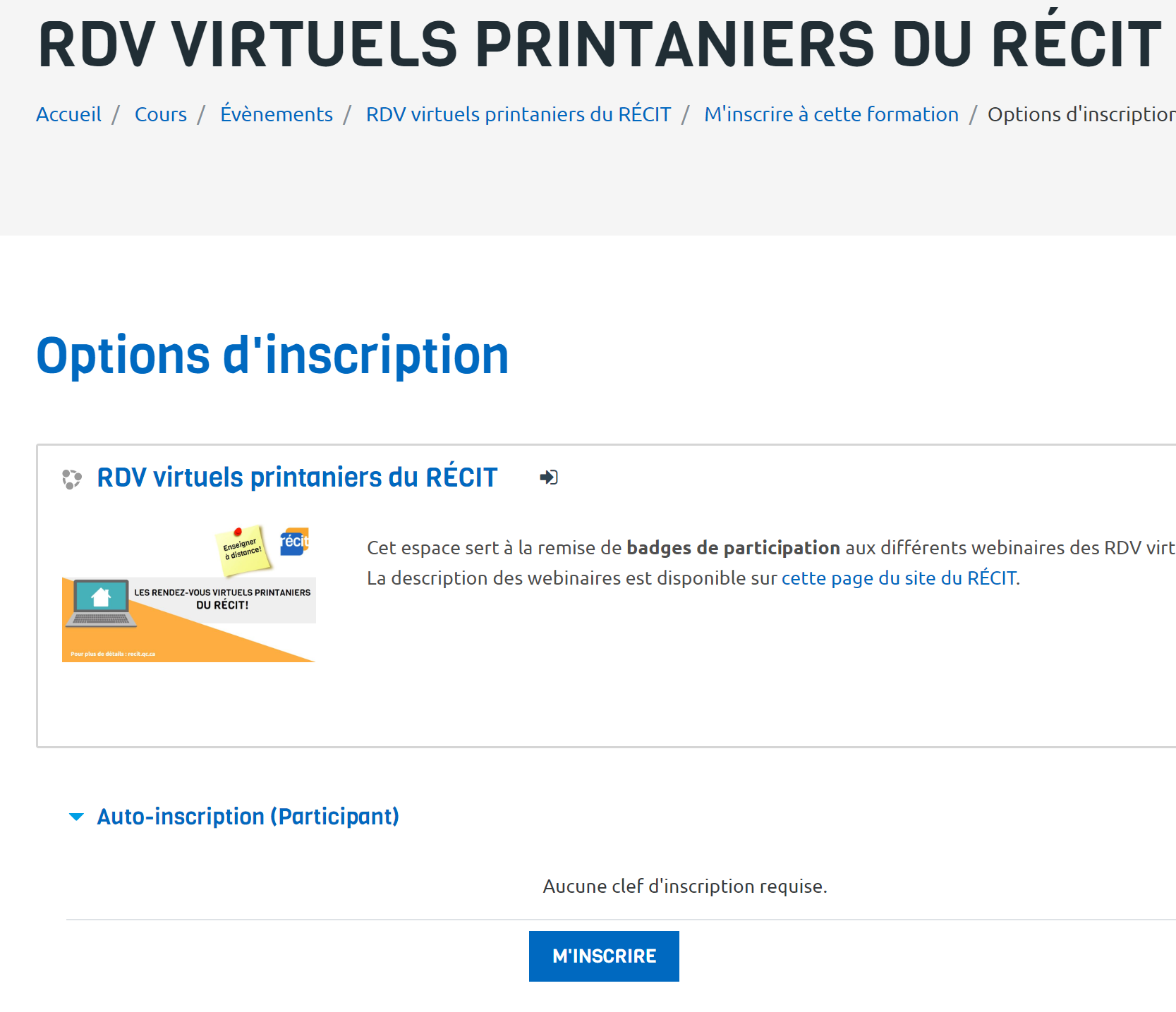 Pour demander le badge ajoutez un travail et résumez en quelques mots votre atelier.
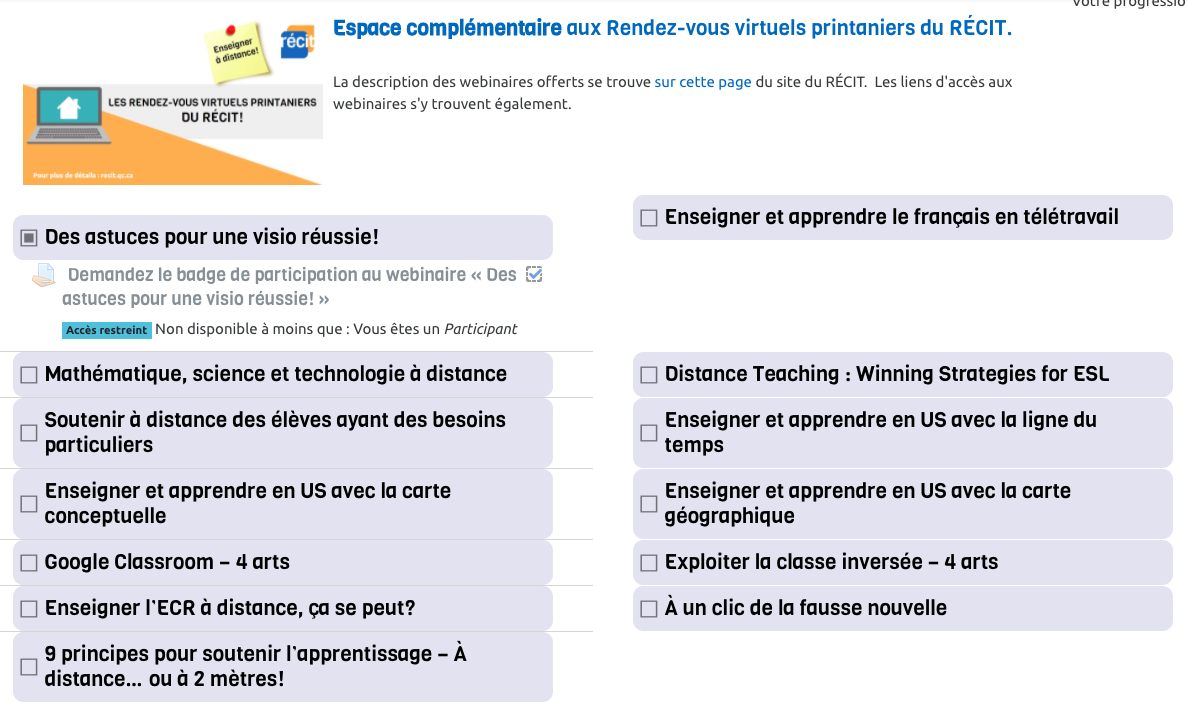 5
4
6
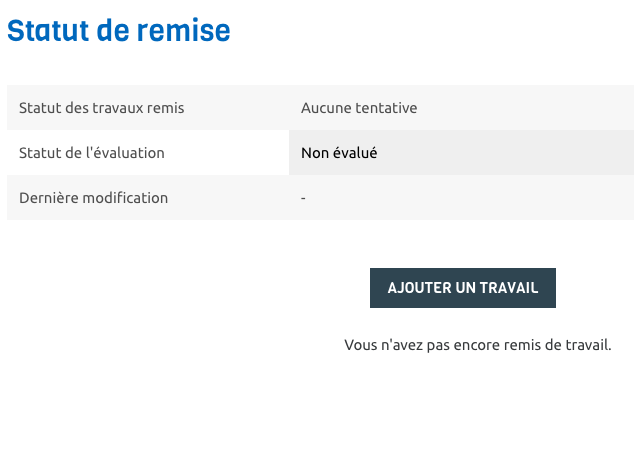 21
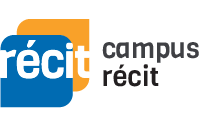 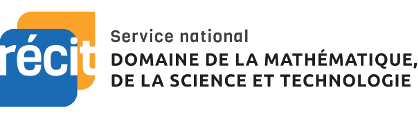 MERCI !
campus@recit.qc.ca
equipe@recitmst.qc.ca
Page Facebook
Twitter
Chaîne YouTube
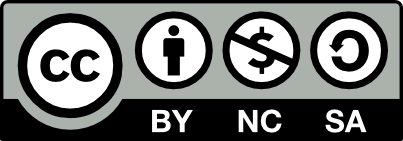 Ces formations du RÉCIT sont mises à disposition, sauf exception, selon les termes de la Licence Creative Commons Attribution - Pas d’Utilisation Commerciale - Partage dans les Mêmes Conditions 4.0 International.
22
[Speaker Notes: Questions ou messsges : campus@recit.qc.ca ou equipe@recitmst.qc.ca
Page Facebook : https://www.facebook.com/recitqc
Twitter : https://twitter.com/recitqc
Chaîne YouTube : https://www.youtube.com/channel/UCxER51fHozZ7fUOaiP4QT-w]